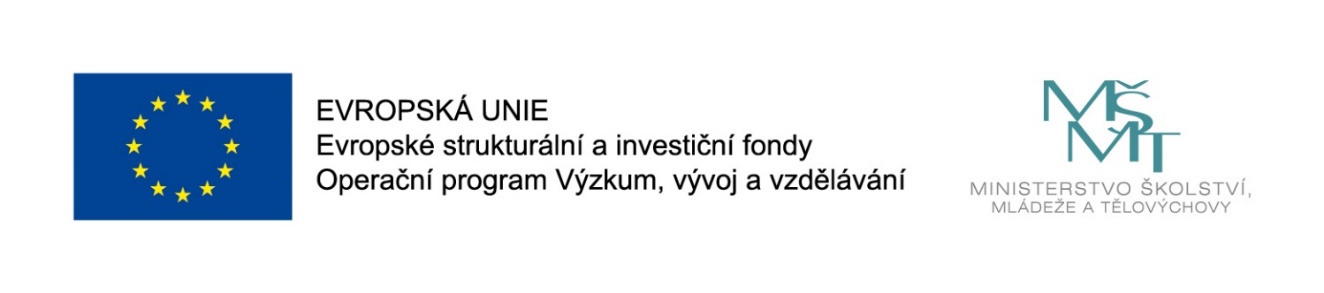 Názevprezentace
Course Presentation:
MINORITY ENTREPRENEURSHIP
Lecturers:
Mgr. Lubomír Nenička, Ph.D.
Ing. Vojtěch Beck
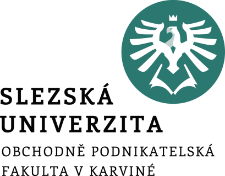 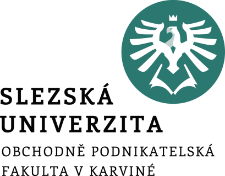 Social entrepreneurship
What is a social economy?
What is a social entrepreneurship?
What is a social enterprise?
What is a difference between social and minority enterprise?
.
Agenda of the lecture
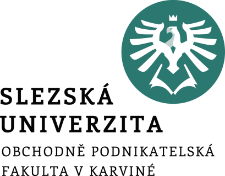 Social entrepreneurship – part I
Main goal of the lecture is:
understand to definitions of social economy, social entrepreneurship, social enterprise and minority enterprise
.
Social enterprise is a tool
Not everybody is suitable for business. 
"Social enterprise" is one of the ways how to involve minority groups in the labor market when they do not want to be entrepreneurs.
Social economy
Determining the direction of the social economy in its current concept was formed in the 1970s in France, where the National Liaison Committee for the activities of mutual societies, cooperatives and associations was created.
Social economy
Social Economy Charter defined the social economy as: ”… a group of non-governmental organizations, democratic and with a special income redistribution regime for the purposes of their further development and improvement for their members and for society.“
Entities of social economy
social enterprises, 
supportive financial, advisory and educational institutions for social entrepreneurship, 
and non-governmental non-profit organizations.
Social entrepreneurship
Social entrepreneurship is sometimes referred to as a hybrid combination of non-profit sector and business activity.
„Social entrepreneurship is entrepreneurship thriving society and the environment.“ (TESSEA, 2019)
A“social business” combines the business acumen of a for-profit company with the mission of a charity to solve social problems in an efficient and sustainable way. (Muhammad Yunus)
Social enterprise
“A social enterprise is a business created to further a social purpose in a financially sustainable way.”  (NESsT, 2019)
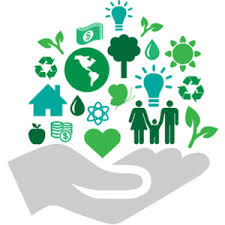 Source: https://www.womenofinfluence.ca/2014/11/03/rise-social-enterprise/#.XMWyP_ZuLIU
Social enterprise
Social enterprise
The objectives of social enterprise
social value (public good), 
economic value .
Both values are largely influenced by the values of a social entrepreneur. 
Most of the profit is reinvested back into the social enterprise to achieve social performance goals.
Way of profit used
Social enterprises for minority groups
The importance of social enterprises for minority groups lies in the fact that it offers them a decent job that reflects their inability to secure employment in the open labor market. 
These jobs can be both permanent and temporary.
Temporary and permanent job for minority groups
Temporary jobs help them to gain enough work experience to help them find their way into the open labor market.
Permanent jobs are then focused primarily on target groups such as the elderly or disabled.
Carrier grow for minority groups
Minority and social entrepreneurship
Minority business is any business run by a person or person from a minority group. All profit is directed to the business owner. These businesses do not fill any other social goals.  
Social entrepreneurship does business where at least some of the employees are from minority groups, and moreover, this business declares that it fulfills certain socially beneficial goals. Most of the profit then is put back into the business for the performance of socially beneficial objectives.
Difference between Minority and Social Enterprise
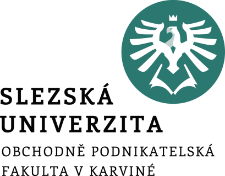 Summary
Social entrepreneurship is a tool how to involve minority groups in the labor market when they do not want to be entrepreneurs. A social enterprise is a business created to further a social purpose in a financially sustainable way. Social enterprises are part of the social economy along with supportive financial, advisory and educational institutions for social entrepreneurship, and non-governmental non-profit organizations. Social enterprise creates social and economic value. The difference between a social and a minority business lies primarily on the distribution of profit.